“Service design approach in the development of nursing services”“Сервис-дизайн подход в развитии сестринских услуг”ExampleDevelopment of Healthcare Service Design Concepts for The Neonatal Intensive Care Unit (NICU) Parental EducationПримерРазработка концепций дизайна медицинских услуг для обучения родителей в отделении интенсивной терапии  для новорождённых
0A
thóra b. Hafsteinsdóttir, rn, Phd, Senior researcher, 
umc Utrecht, Nederlands
Тора Б. Хафстейнсдоттир, PhD, старший научный сотрудник,
UMC Утрехт, Нидерланды
Today | Cегодня
Пример Сервис Дизайна для улучшения качества обучения родителей в Отделении интенсивной терапии для новорожденных  (ОИТН).
 Справочная информация  & Цели исследования
Метод Двойного алмаза и различные фазы
Результаты - таблицы
Определение
Разработка 
Валидация Стратегии дизайна и концепций дизайна медицинских услуг
Обсуждение
(*Валидация означает здесь подтверждение)
Example of Service Design to improve the quality of Parental Education on NICUs 
 Background & Aims of the study
The Method Double Diamond process  and different Phases.
Results – tables
Definition
Development
Validation* of Design strategy and Health Service Design Concepts
Discussion
(*Validation means here confirmation/affirmation)
Background / Справочная информация
Service Design method used in 2021 in a Korean hospital 
The problem: Parents views not included in Parent Education. 
Patient education in health service is effective when the process is patient-centric 
Health Care Service Design:  Physical & Non-Physical element
Physical element → environment    → external environment: exterior of hospital facilities; surroundings	→ internal environment: interior design wards, waiting rooms etc
Non-Physical Elements: the act of preparing various channels, such as designing new experiences, multimedia and guidance materials. (Yu, Woo, Kim, Choi, Kim, 2021)
	
Aims: to develop healthcare service design concepts to improve the quality of parental education in the NICU
Метод сервис-дизайна, используемый в 2021 году в корейской больнице
Проблема: Мнения родителей не включены в систему обучения родителей.
Обучение пациентов в службе здравоохранения эффективно, когда процесс ориентирован на пациента.
Дизайн услуг здравоохранения: физический и нефизический элемент
Физический элемент → окружающая среда → внешняя среда: внешний вид больничных помещений; окружение → внутренняя среда: дизайн интерьера палат, залов ожидания и т. д.
Нефизические элементы: процесс подготовки различных каналов, таких как разработка новых впечатлений, мультимедийных и инструктивных материалов. (Yu, Woo, Kim, Choi, Kim, 2021)
Цели: разработка концепций дизайна медицинских услуг для повышения качества обучения родителей в Отделении интенсивной терапии новорожденных.
Methods: Double Diamond Process / Методы: Процесс Двойной Алмаз
(1) Фаза обнаружения: определение исследования и понимание целевой ситуации
(2) Фаза определения: для определения проблемы, которую необходимо решить, и
(3) Фаза разработки для разработки решения
(1) Discover phase: defining researching understanding the target situation
(2) Define phase: for defining the problem to be solved and 
(3) Development phase for solution development
Обнаружение
Разработка
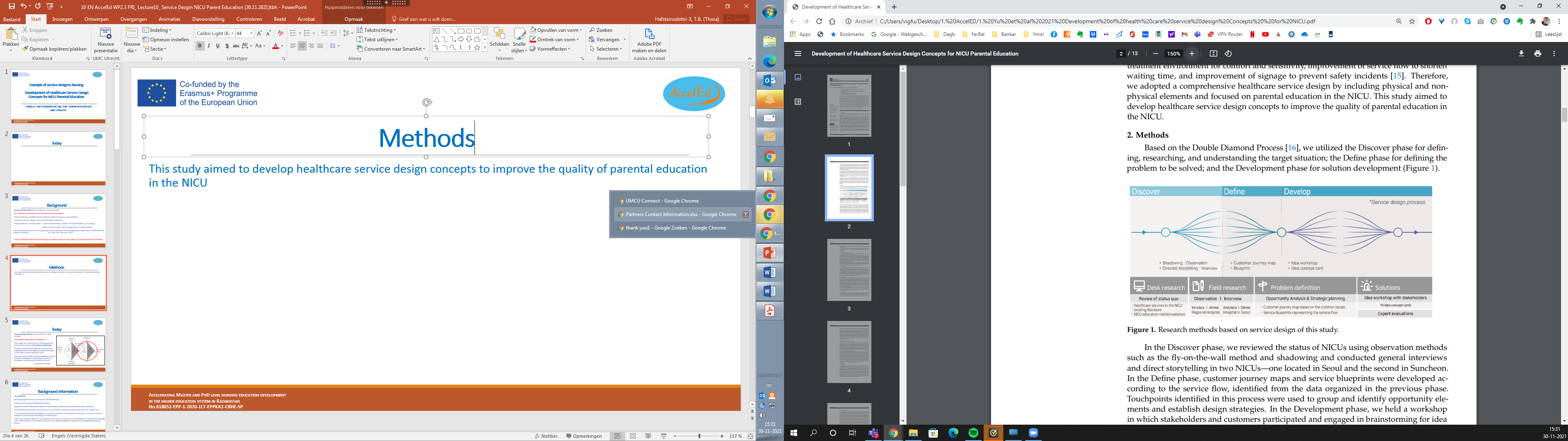 Определение
Процесс сервис дизайна
мастерская идей
концептуальная карта идеи
слежка: наблюдение
направленное повествование: интервью
карта пути пользователя
программа
Полевые исследования
Кабинетные исследования
Решения
Oпределение проблемы
Воркшоп идей с заинтересованными сторонами
Обзор статусa-кво
анализ возможностей и стратегическое планирование
наблюдение / интервью
- услуги здравоохранения в ОИНТ
- существующая литература
- веб-сайты связанные с ОИНТ
10 концептуальных карт идей
оценки экспертов
1 место/ 4 раза
Региональный госпиталь
-карта пути клиента, основанная на типичных проблемах
-схемы услуг, представляющие поток услуг
2 место/ 2 раза
Госпиталь в Сеуле
Methods: Double Diamond Process / Методы: Процесс Двойной Алмаз
(1) Фаза обнаружения: определение исследования и понимание целевой ситуации:
Как они это сделали?
Авторы: они проанализировали статус отделения интенсивной терапии, используя наблюдения, слежку, интервью и рассказывание историй.
(1) Discover phase: defining researching and understanding the target situation: 
How did they do that? The authors: they  reviewed the status of NICU using  observations, shadowing, interviews and story telling
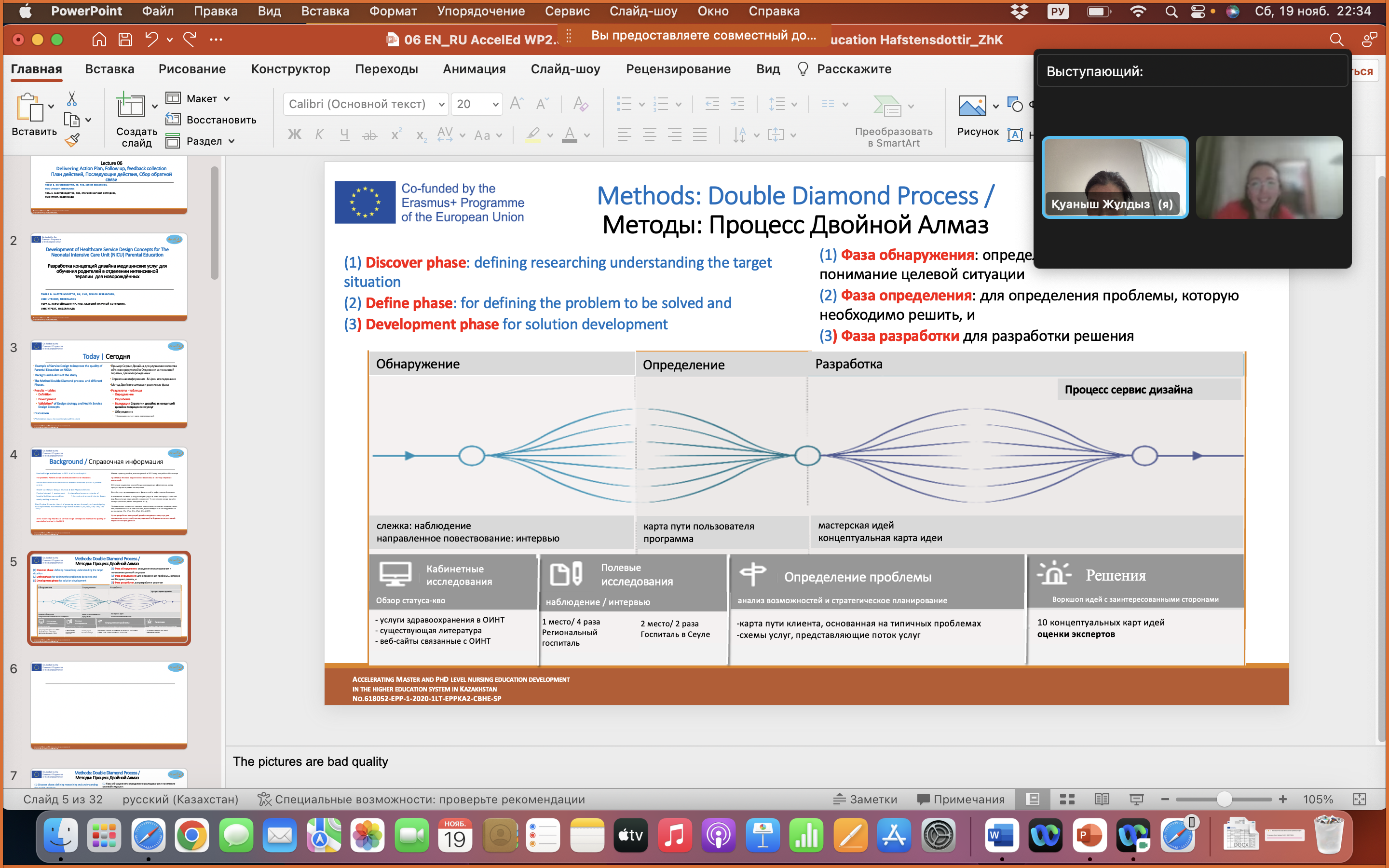 Methods: Double Diamond Process / Методы: Процесс Двойной Алмаз
(2) Фаза определения: для определения проблемы, которую необходимо решить
Как они это сделали?
Авторы разработали: Карты пути клиента и схемы обслуживания (на основе фазы 1); они также определили точки соприкосновения, чтобы сгруппировать и определить элементы возможностей и разработать стратегии дизайна.
(2) Define phase: for defining the problem to be solved:
 How did they do that? 
Authors developed: Customer Journey maps and service blueprints (based on phase 1); they also identified touchpoints to group and identify opportunity elements and establish design strategies.
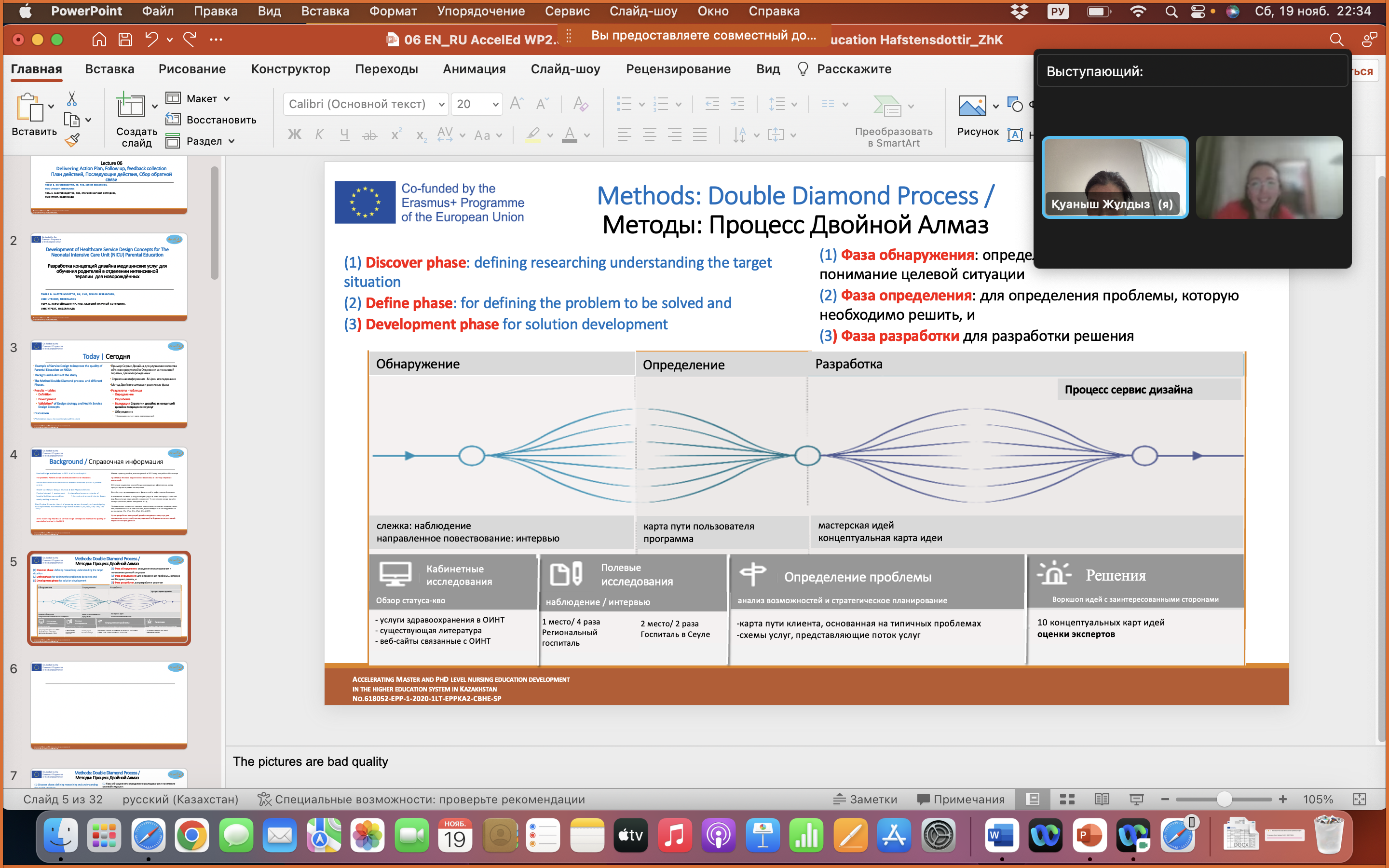 Methods: Double Diamond Process / Методы: Процесс Двойной Алмаз
(3) Development phase: for solution development: 
How did they do that? 
Authors held workshops (brainstorm) with stakeholders & customers for new ideas; they analyzed the content derived from this process and developed health care service design concept using the idea-concept cards method.
(3) Фаза разработки для разработки решения                                                                                                                           Как они это сделали?                                                                                                                                                                    
 Авторы проводили воркшопы (мозговой штурм) с заинтересованными сторонами и клиентами для поиска новых идей; они проанализировали контент, полученный в результате этого процесса, и разработали концепцию дизайна медицинских услуг, используя метод карты идея-концепция.
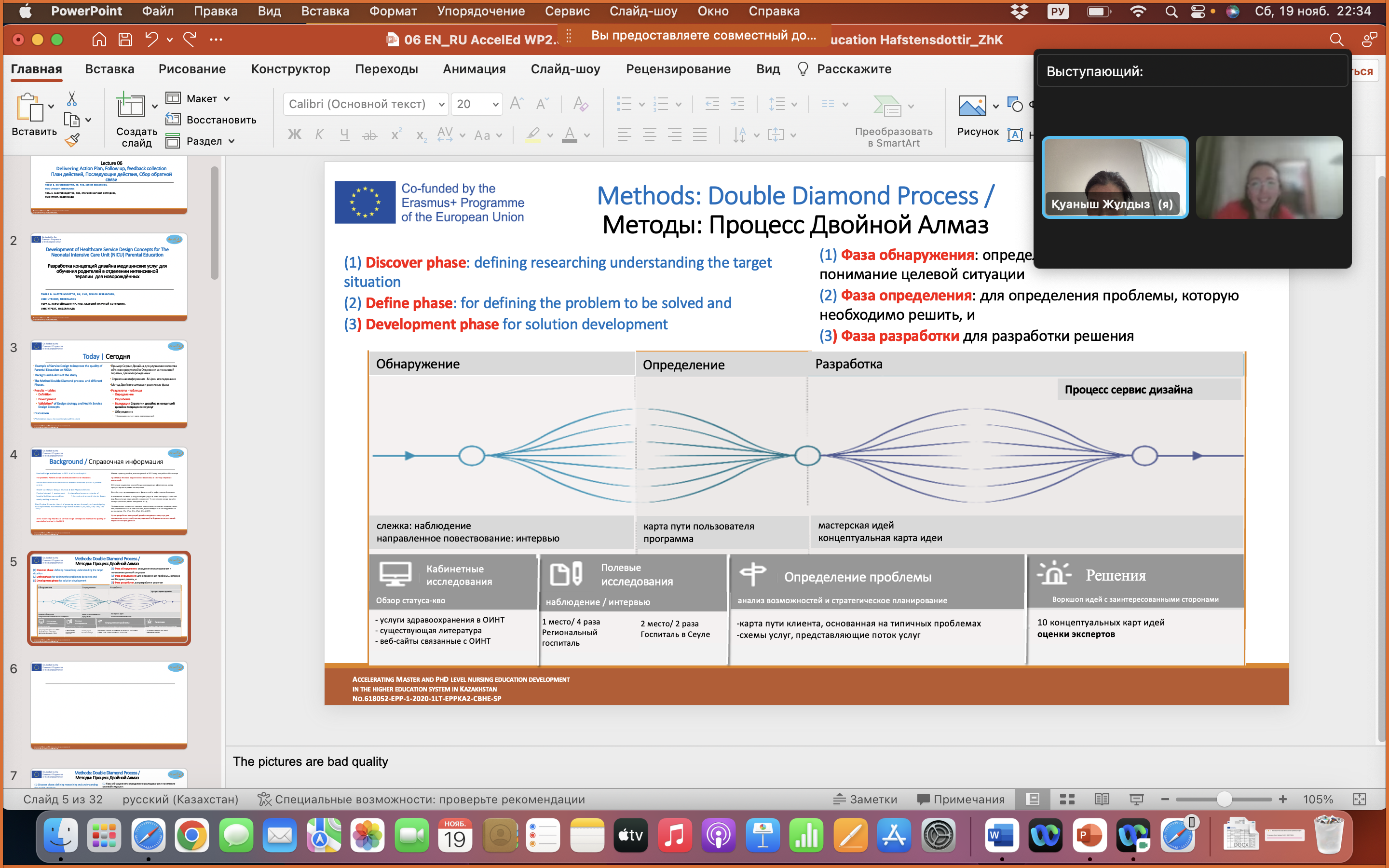 Discover Phase/ Фаза обнаружения
Определение исследования и понимания целевой ситуации:
Как они это сделали? Авторы проанализировали статус ОИТН, используя наблюдения, слежку, интервью и рассказывание историй.
Defining researching and understanding the target situation: 
How did they do that? The authors assessed the status of NICU using  observations, shadowing, interviews & story telling
A) Review of Status Quo (existing data): Literature review & various studies on parents’ experiences 
B) Field research: To understand parents use of health care services; hospital;                                                                                        convenience sample; to identify various touchpoints about users/parents (diverse) experiences.
C) Observations: conducted in the 30 min visiting time slots; 
D) Interviews: with parents (N=4) and professionals (4 nurses, 2 doctors); 30-60 min., recorded
D) Interviews with parents: aiming to understand the emotional and psychological factors                                                                                                    related to hospital use; the information provided and their satisfaction with the education.
Обзор Status Quo (существующие данные): обзор литературы и различные исследования опыта родителей
B) Полевые исследования: чтобы понять, как родители пользуются услугами здравоохранения; больница; образец удобства; для определения различных точек соприкосновения с пользователями / родителями (разнообразный) опыт.
C) Наблюдения: проводились в 30-минутные интервалы времени 
D) Интервью: с родителями (N = 4) и специалистами (4 медсестры, 2 врача); 30-60 мин., в записи
D) Интервью с родителями: с целью понять эмоциональные и психологические факторы, связанные с обращением в больницу; предоставленная информация и их удовлетворенность образованием.
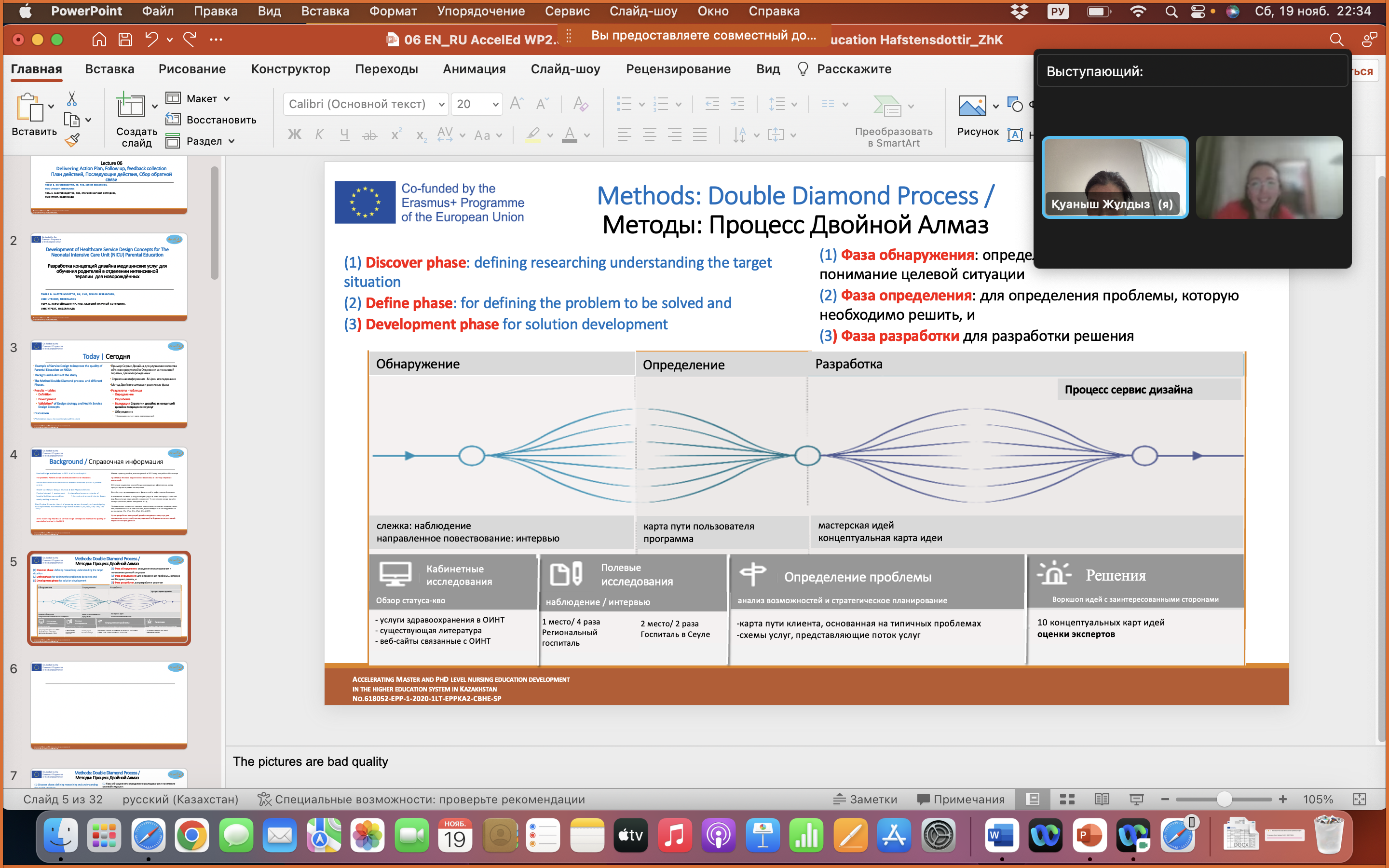 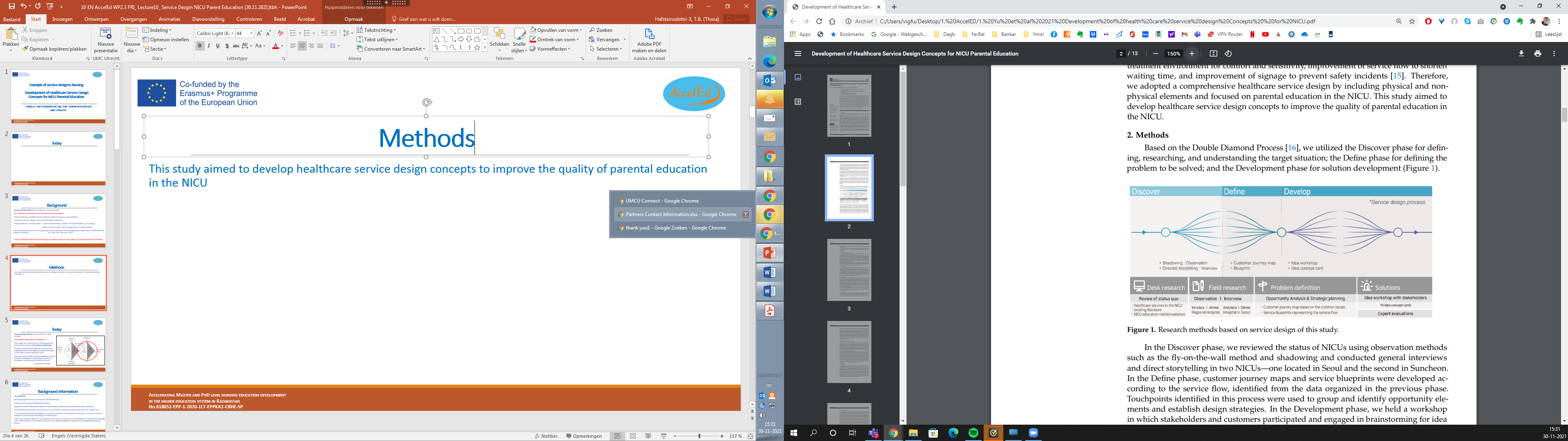 Define PhaseФаза определения
(2) Фаза определения: для определения проблемы, которую необходимо решить
Как они это сделали? Авторы разработали: Карты пути клиента и схемы обслуживания (на основе фазы 1); они также определили точки соприкосновения, чтобы сгруппировать и определить элементы возможностей и разработать стратегии дизайна.
(2) Define phase: for defining the problem to be solved: 
How did they do that? Authors developed: Customer Journey maps and service blueprints (based on phase 1); they also identified touchpoints to group and identify opportunity elements and establish design strategies.
A) Customer Journey Maps designed: To visualize/identify complexities and problems; Service flows  for each person was recorded on a timeline and problems, emotional changes experienced, (in)direct contact with professionals/nurses others,-”pain-points” in the process identified. 
B) Service blueprints of the service flow was prepared. 
Service blueprint is a chart that lays out the services according to the flow of experience from the parents                                           perspective and lists interactions with various professionals who provide those services.
Through the service blueprint this the authors identified touchpoints between the parents                                                                            and the provider (nurses) and derived design issues to develop service concepts.
A) Карты пути клиента разработаны: для визуализации / выявления сложностей и проблем; Потоки услуг для каждого человека были записаны на временной шкале, и проблемы, пережитые эмоциональные изменения, (в) прямой контакт с другими профессионалами / медсестрами, - «болевые точки» в процессе идентифицированы.
B) Подготовлены схемы сервиса потока сервиса.
Схема услуг - это диаграмма, в которой услуги представлены в соответствии с потоком опыта с точки зрения родителей и перечислены взаимодействия с различными профессионалами, которые предоставляют эти услуги.
С помощью этой схемы услуг авторы определили точки соприкосновения между родителями и провайдером (медсестрами) и вывели проблемы дизайна для разработки концепций услуги.
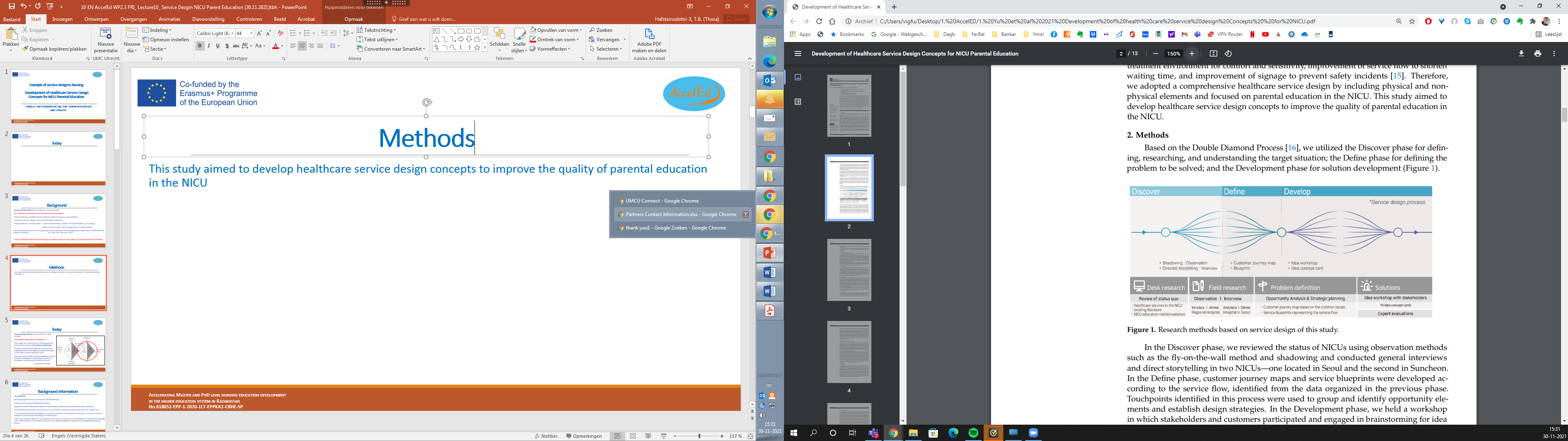 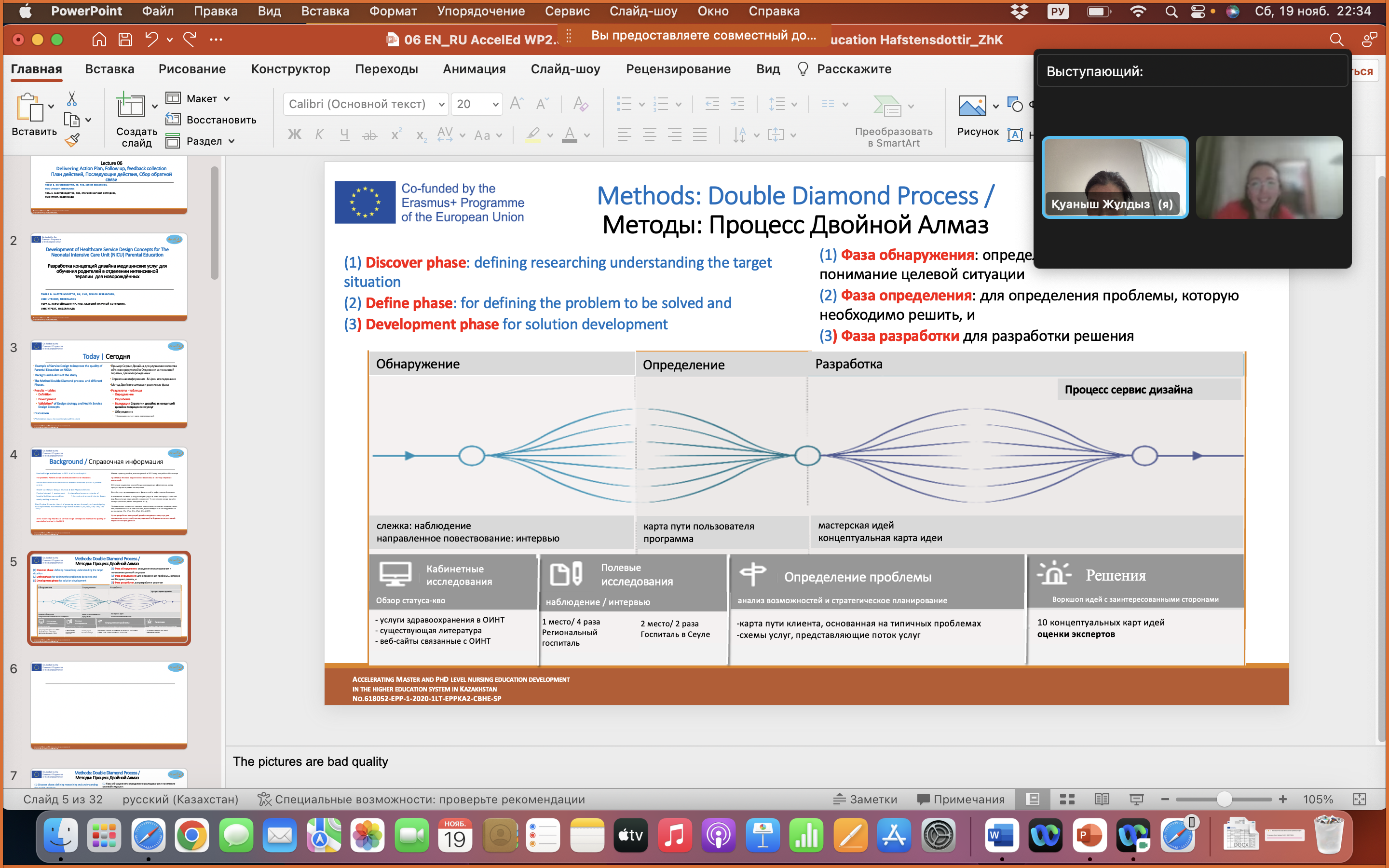 Development PhaseФаза разработки
A) Воркшоп идей: мозговой штурм, чтобы получить идеи. Родители; медсестры, разработчики; 
ВШ включал: создание рабочего стола (проблемы / решения, зарегистрированные в соответствии с процессами оказания медицинских услуг в отделении интенсивной терапии). Участники: пишут мнения на блокнотах, которые прикрепляются к доске. Этот процесс проводился для изучения множества важных мнений, подтвержденных наибольшим количеством голосов.
B) Концепция услуги: идеи, полученные на воршопе идей, были переработаны в концепцию дизайна услуг здравоохранения с использованием метода карты концепции идеи (карты, содержащие идеи и контекстную информацию).
A) Ideation Workshop: Brainstorm to get ideas.  Parents; nurses, designers took part; WS included: the creation of a work board (problems/solutions recorded according  to the healthcare service processes in the NICU). Participans: write opinions on memo pads to be attached to the work board. This process was conducted to examine a variety of opinions that were important, confirmed by having the most votes.
B) The Service Concept: The ideas derived from the idea workshop were reprocessed to health care service design concept using the idea concept card method (cards containing ideas & contextual information).
C) Expert Evaluations to verify the validity of service concepts and to assess their importance (nurses, nursing professor); evaluated the 10 service concepts. They used a survey: questions evaluating service & consumer (parent) satisfaction:                                                                               harmony, effectiveness, reliability, satisfaction, and importance; economics, sustainability, feasibility.
C) Экспертные оценки для проверки обоснованности концепций сервиса и оценки их важности (медсестры, профессор сестринского дела); оценил 10 концепций сервиса. Они использовали опрос: вопросы, оценивающие услугу и удовлетворенность потребителей (родителей): гармония, эффективность, надежность, удовлетворенность и важность; экономика, устойчивость, осуществимость.
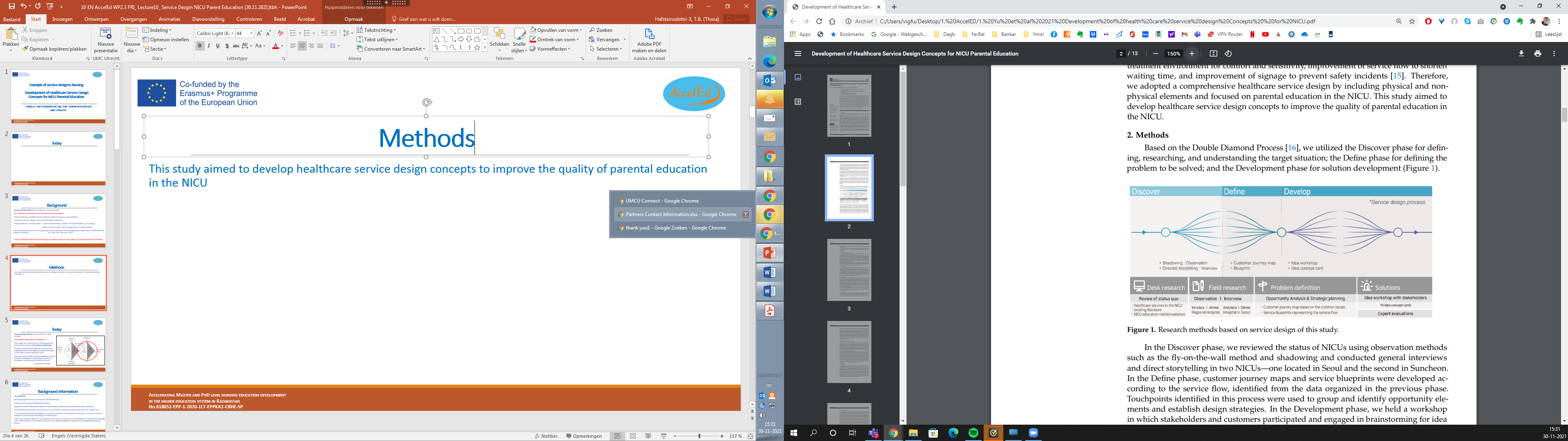 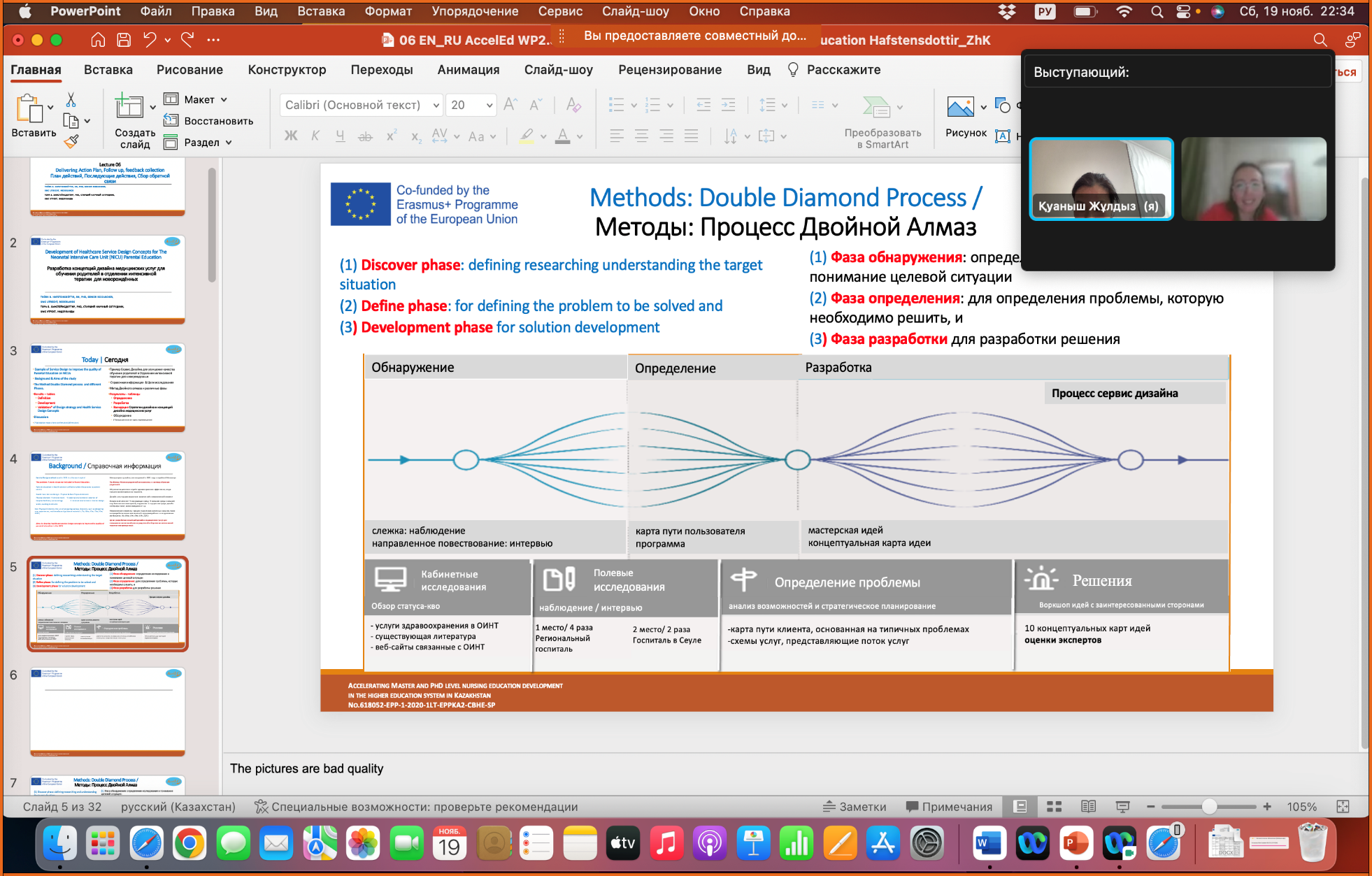 Results/ Результаты
Based on the RESULTS of the OBSERVATIONS & INTERVIEWS, we ascertained the key issues of each group regarding services and parents’ needs (see table)
По РЕЗУЛЬТАТАМ НАБЛЮДЕНИЙ И ИНТЕРВЬЮ мы выявили ключевые вопросы каждой группы в отношении услуг и потребностей родителей (см. Таблицу).
Results/ Результаты
Based on the RESULTS of the OBSERVATIONS & INTERVIEWS, we ascertained the key issues of each group regarding services and parents’ needs (see table)
По РЕЗУЛЬТАТАМ НАБЛЮДЕНИЙ И ИНТЕРВЬЮ мы выявили ключевые вопросы каждой группы в отношении услуг и потребностей родителей (см. Таблицу).
Results – Definition Результаты -Определение
Карта пути клиента
The Customer Journey Map
By visualizing NICU service through customer journey map & service blueprint, touchpoints  were identified in accordance with the overall service flow. 
Thereby it shows emotional factor of anxiety & discomfort that can occur in the NICU, the physical environment, interaction, backstage interaction, support processes, and user actions
Путем визуализации сервиса в ОИТН через карту пути клиента и схему услуги были определены точки соприкосновения в соответствии с общим потоком обслуживания, показывая эмоциональный фактор беспокойства и дискомфорта, которые могут возникнуть в отделении интенсивной терапии, физическую среду, взаимодействие, взаимодействие за кулисами, процессы поддержки и действия пользователя
Results – DefinitionРезультаты -Определение
Схема услуг, показывающий услуги ОИТН и опыт родителей; демонстрация взаимодействия с профессионалами, предоставляющими услуги
The Service Blueprint showing NICU services & parents experiences;showing interactions with professionals who provide the services
Путем визуализации сервиса в отделении интенсивной терапии через карту пути клиента и схему услуги были определены точки соприкосновения в соответствии с общим потоком обслуживания, показывая эмоциональный фактор беспокойства и дискомфорта, которые могут возникнуть в отделении интенсивной терапии, физическую среду, взаимодействие, взаимодействие за кулисами, процессы поддержки и действия пользователя
By visualizing NICU service through customer journey map & service blueprint, touchpoints  were identified in accordance with the overall service flow. 

Thereby this shows emotional factor of anxiety & discomfort that can occur in the NICU, the physical environment, interaction, backstage interaction, support processes, and user actions
Results – DevelopmentРезультаты - Разработка
NICU - Issues on parental education through the IDEATION WORKSHOP based on the results of the previous process (Table 2).
ОИТН - Проблемы по обучению родителей в рамках ВОРКШОП ИДЕЙ, основанные на результатах предыдущего процесса (Таблица 2).
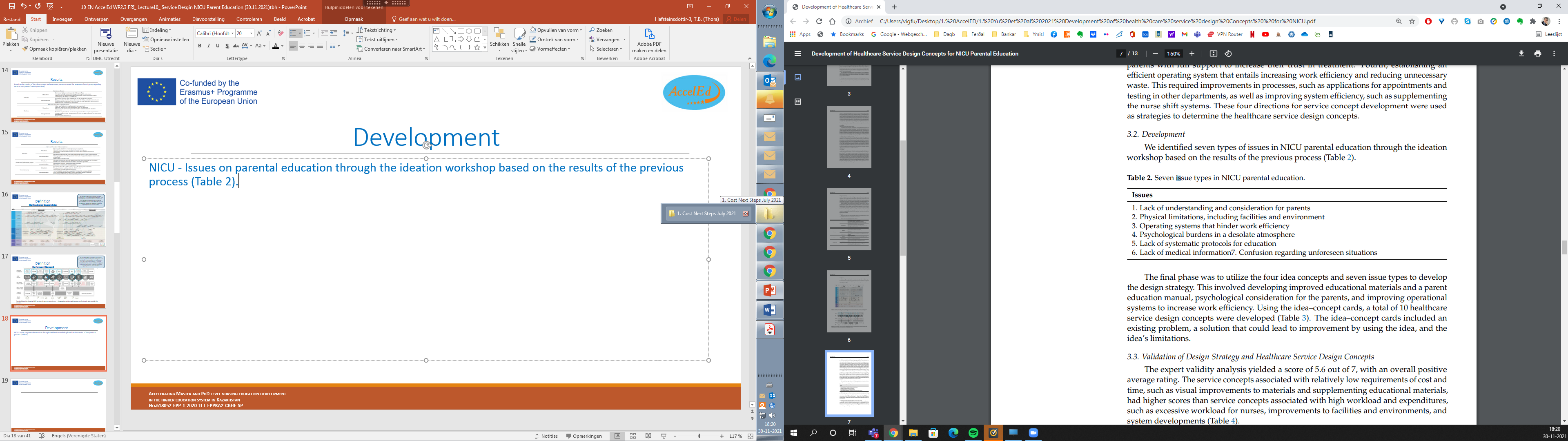 Results: Validation of design strategy & health care Service Design conceptsРезультаты: Валидация стратегии дизайна и концепций дизайна услуг здравоохранения.
The EXPERT VALIDITY ANALYSIS yielded a score: 5.6 (of 7), with an overall positive rating. 
The SERVICE CONCEPTS associated with low requirements of cost and time, such as visual improvements of materials and supplementing educational materials, had higher scores than service concepts associated with high workload and expenditures, such as excessive workload for nurses, improvements to facilities and environments, and system developments.
ЭКСПЕРТНЫЙ АНАЛИЗ ВАЛИДНОСТИ дал оценку: 5,6 (из 7), с общей положительной оценкой.
КОНЦЕПЦИИ СЕРВИСА, связанные с низкими требованиями к стоимости и времени, такими как визуальное улучшение материалов и добавление учебных материалов, имели более высокие оценки, чем концепции услуг, связанные с высокой рабочей нагрузкой и расходами, такими как чрезмерная рабочая нагрузка для медсестер, улучшение помещений и окружающей среды и системные разработки.
Results: Validation of design strategy & health care Service Design conceptsРезультаты: Валидация стратегии дизайна и концепций дизайна услуг здравоохранения.
Results: Validation of design strategy & health care Service Design conceptsРезультаты: Валидация стратегии дизайна и концепций дизайна услуг здравоохранения.
Results: Validation of design strategy & health care Service Design conceptsРезультаты: Валидация стратегии дизайна и концепций дизайна услуг здравоохранения.
Results: Validation of design strategy & health care Service Design conceptsРезультаты: Валидация стратегии дизайна и концепций дизайна услуг здравоохранения.
Results: Validation of design strategy & health care Service Design conceptsРезультаты: Валидация стратегии дизайна и концепций дизайна услуг здравоохранения.
Results: Validation of design strategy & health care Service Design conceptsРезультаты: Валидация стратегии дизайна и концепций дизайна услуг здравоохранения.
Results: Validation of design strategy & health care Service Design conceptsРезультаты: Валидация стратегии дизайна и концепций дизайна услуг здравоохранения.
Results: Validation of design strategy & health care Service Design conceptsРезультаты: Валидация стратегии дизайна и концепций дизайна услуг здравоохранения.
Results: Validation of design strategy & health care Service Design conceptsРезультаты: Валидация стратегии дизайна и концепций дизайна услуг здравоохранения.
Results: Validation of design strategy & health care Service Design conceptsРезультаты: Валидация стратегии дизайна и концепций дизайна услуг здравоохранения.
Expert Validity/ Экспертная валидность
We have…/ Нами был…
представлен
а) пример Сервис дизайна для повышения качества обучения родителей в ОИТН
б) предыстория и цели исследования
c) процесс «Метод двойного алмаза» и различные фазы.
d) Результаты, включая определение, разработку и проверку стратегии Дизайна и Сервис Дизайна Концепций Здравоохранения.
presented
a) an example of Service Design to improve the quality of Parental Education on NICUs
b) background & Aims of the study
c) the Method Double Diamond process  and different Phases.
d) Results including definition, development and validation of Design strategy and Health Service Design Concepts
References / Ссылки
https://www.dictionary.com/browse/validation 
Yu H, Woo, D, Kim JH, Choi M, Kim DH. Development of Health Service Design Concepts for NICU Parental Education. Children 2021, 8, 795. https://doi.org/10.3390/children8090795
Boykova, M.V. Transition from hospital to home in parents of preterm infants: A literature review. J. Perinat. Neonatal Nurs. 2016, 34, 327–348. 
Hemati, Z.; Namnabati, M.; Taleghani, F.; Sadeghnia, A. Mothers’ challenges after infants’ discharge from Neonatal Intensive Care Unit: A qualitative study. Iran. J. Neonatol. 2017, 8, 31–36.
Alderdice, F.; Gargan, P.; McCall, E.; Franck, L. Online information for parents caring for their premature baby at home: A focus group study and systematic web search. Health Expect. 2018, 21, 741–751.
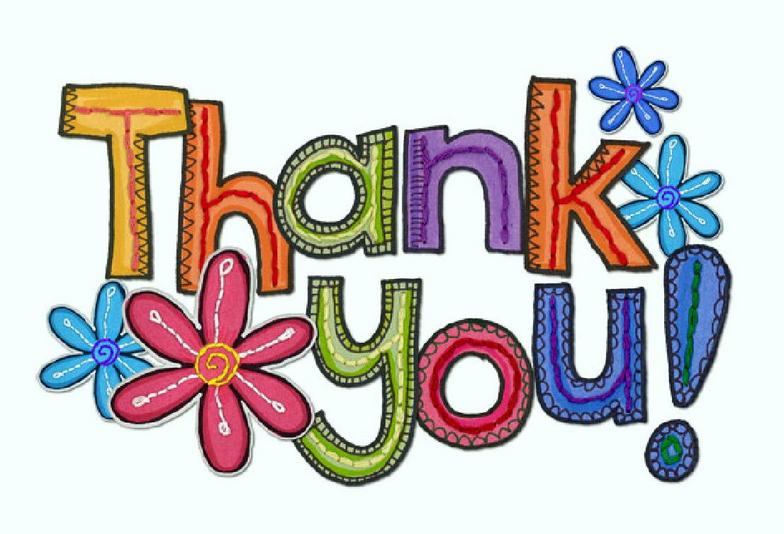 .